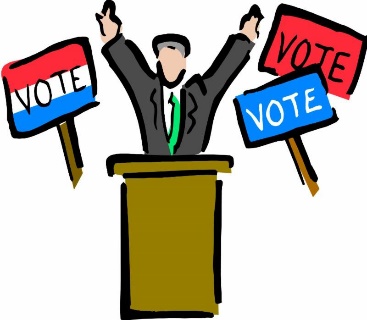 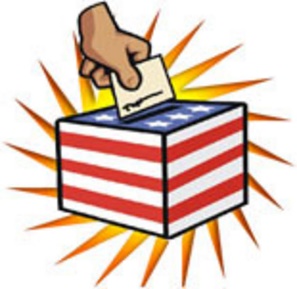 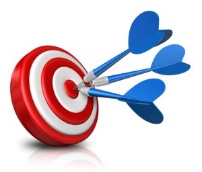 Examples of ‘Transfer’
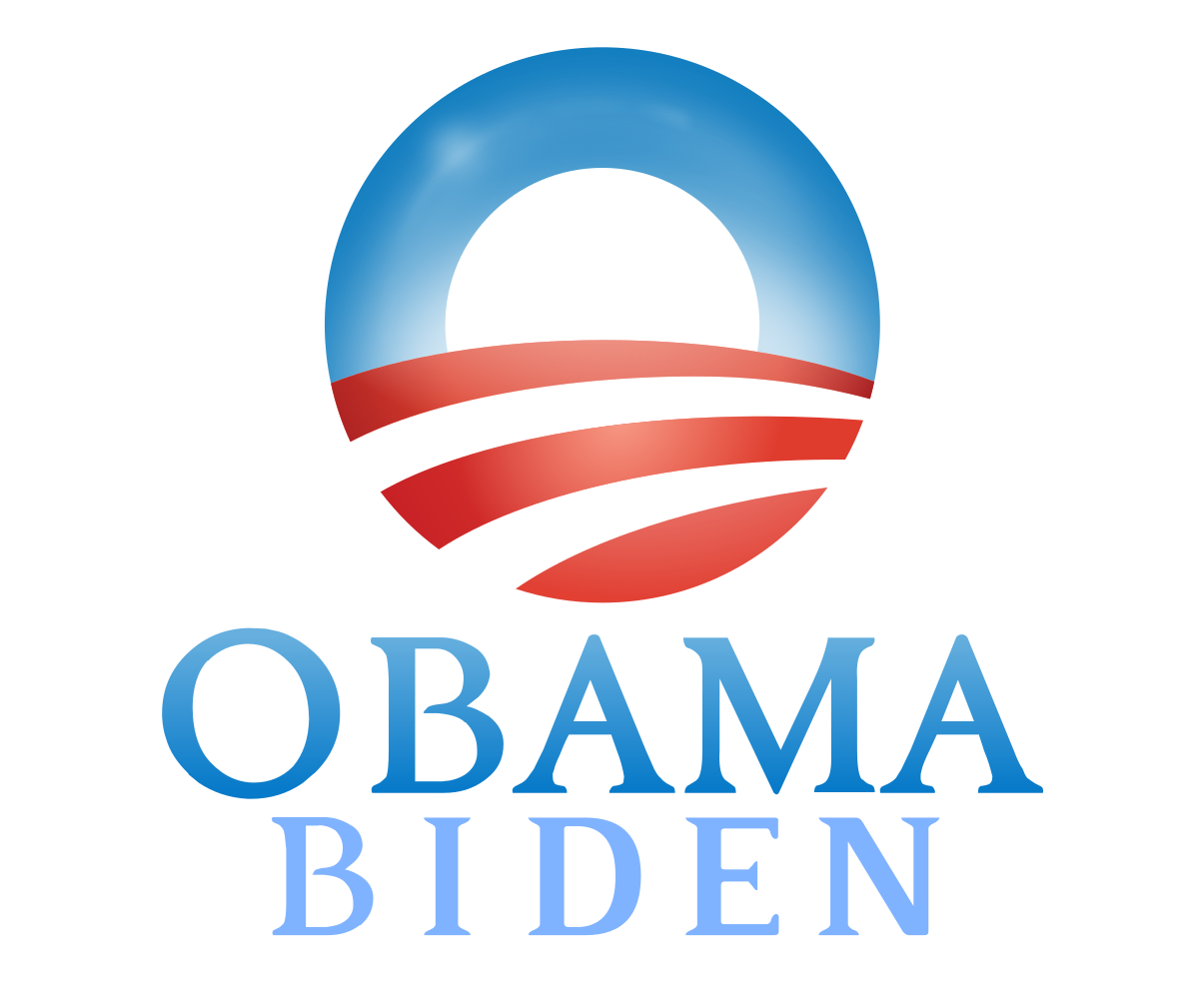 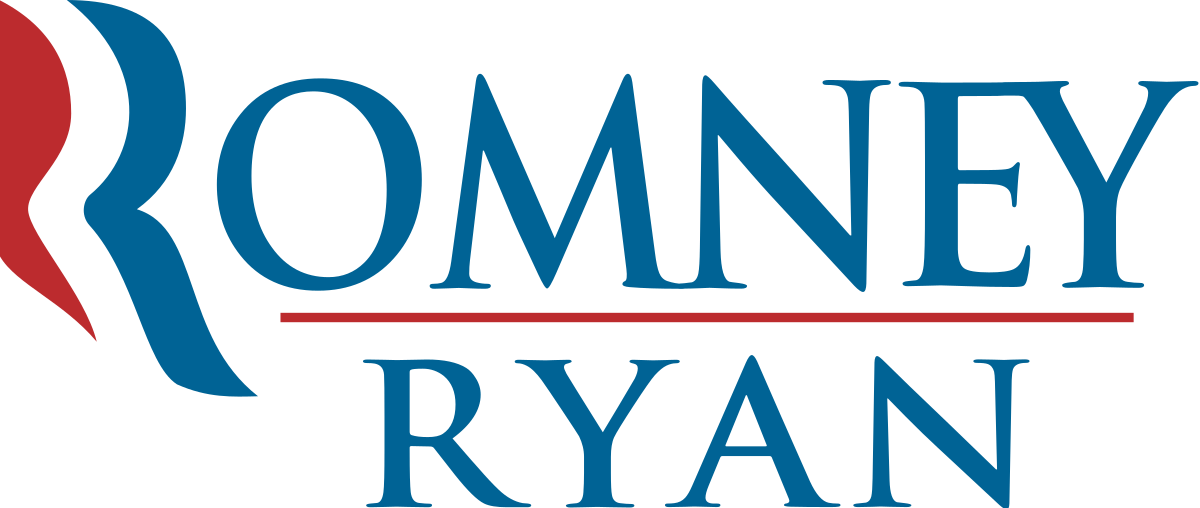 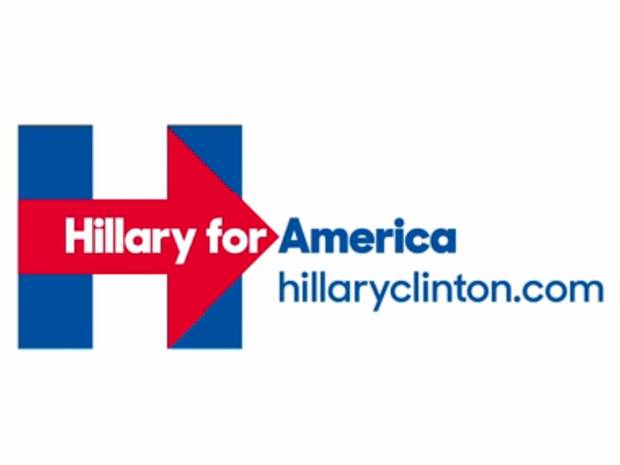 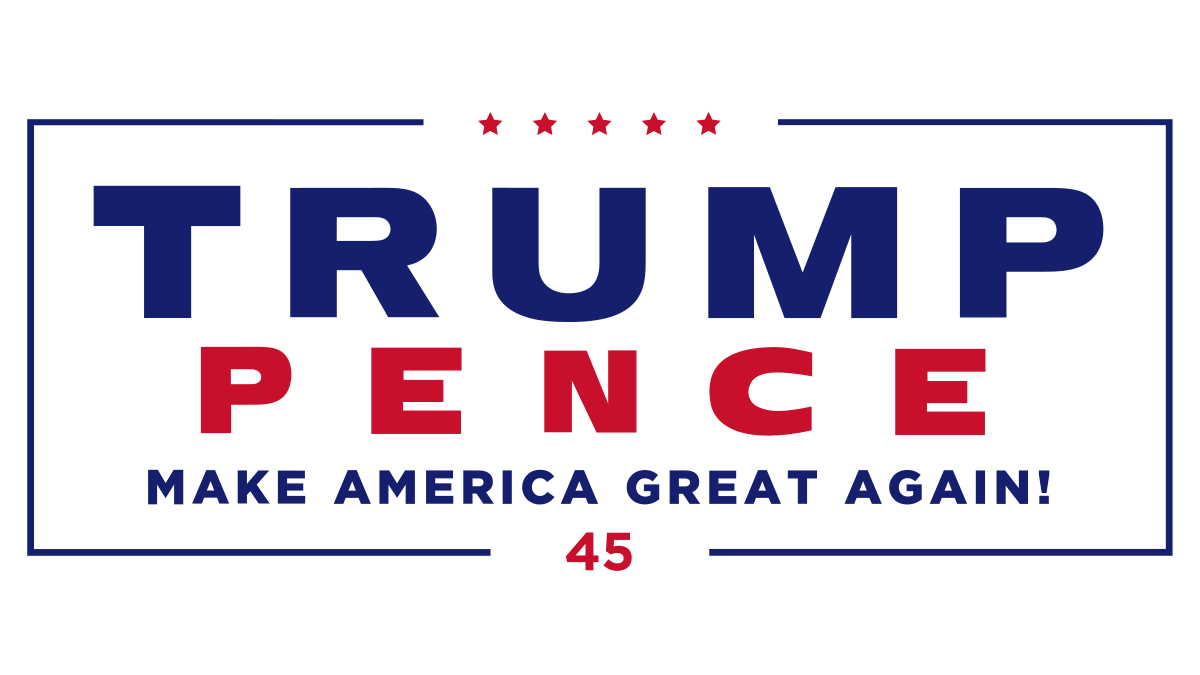 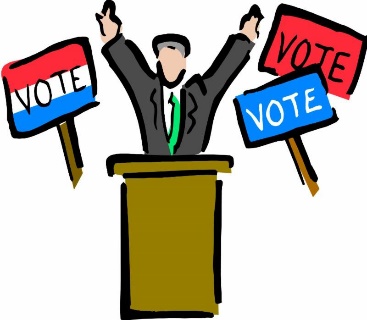 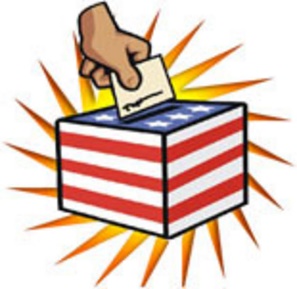 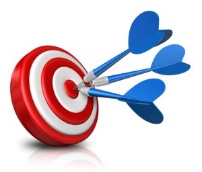 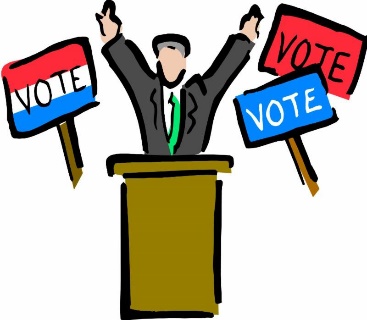 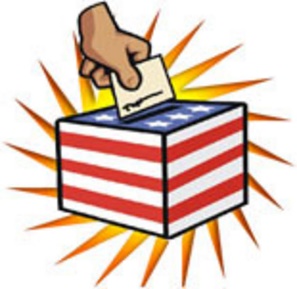 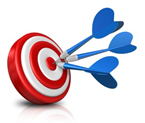 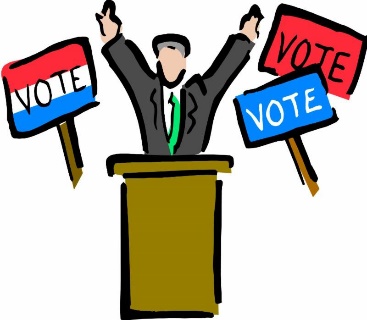 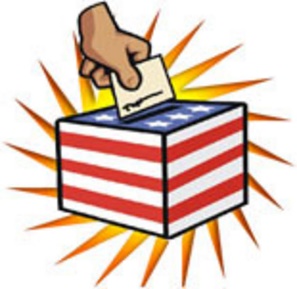 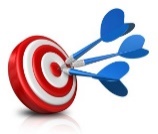 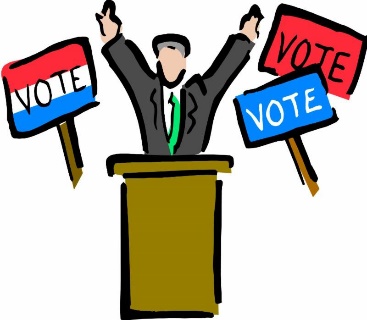 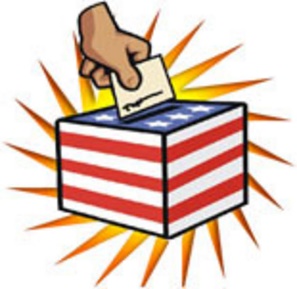 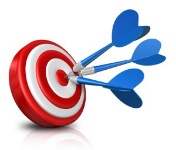 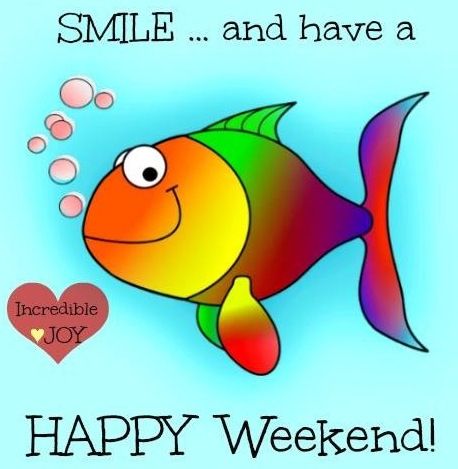